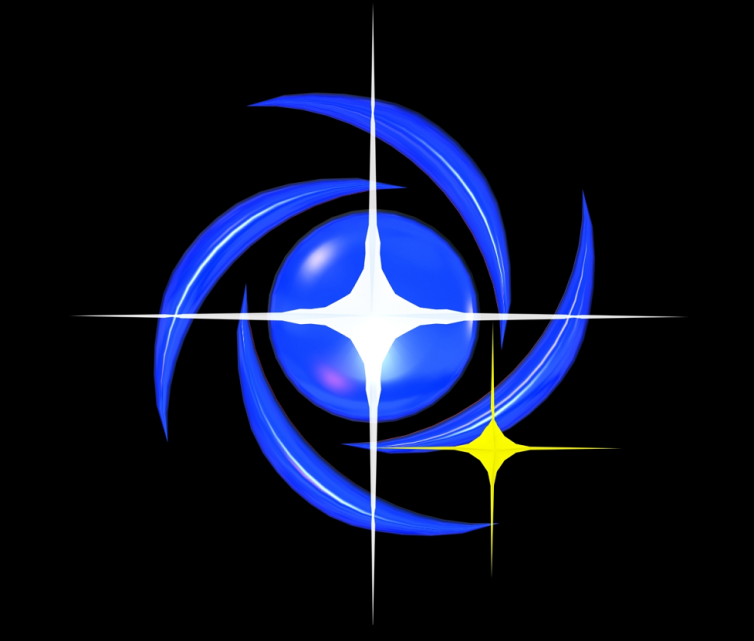 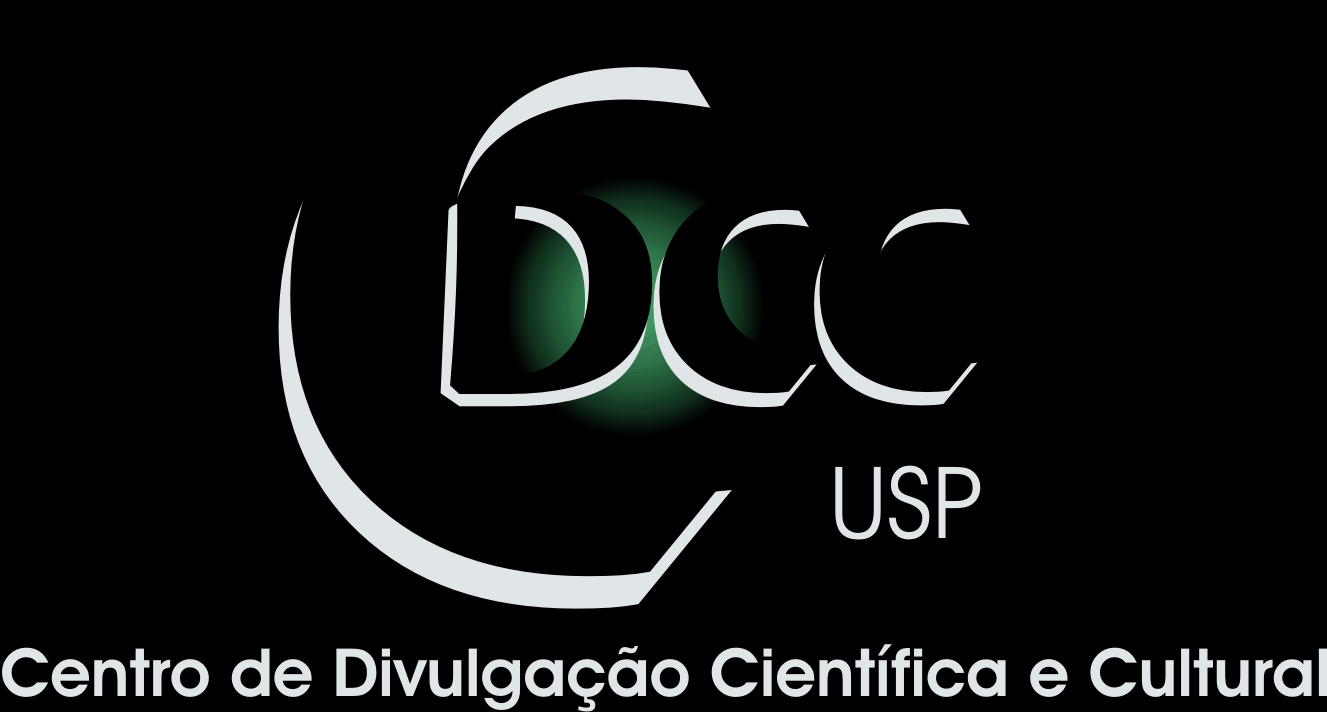 Centro de Divulgação da Astronomia
Observatório Dietrich Schiel
A Lua e as marés
André Luiz da Silva
Observatório  Dietrich Schiel
/CDCC/USP
Imagem de fundo: céu de São Carlos na data de fundação do observatório Dietrich Schiel (10/04/86, 20:00 TL) crédito: Stellarium
Maré é um fenômeno que ocorre por causa de uma força chamada gravidade...
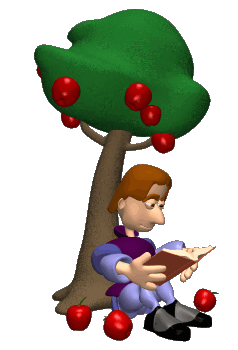 [Speaker Notes: Crédito da imagem: http://www.seronline.pt/biblioteca/recursosweb/FisicaQuimica_NewtonF%C3%ADsica/fora_gravtica.html]
Gravidade é uma força que depende de duas coisas:

Distância dos corpos;


Quantidade de
 matéria que eles têm
 (massa)
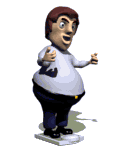 [Speaker Notes: Crédito das imagens:
Terra Lua: prof. Roberto Boczko, com adaptações
Homem na balança: http://simplesmentehomens.blogs.sapo.pt/3690.html]
De novo: matematicamente...
 gravidade é uma força que depende:
 das massas dos corpos
 da distância entre os corpos
A Lua tem gravidade e atrai a Terra...
(e a Terra atrai a Lua também)
Especialmente a parte líquida do planeta (os oceanos)
Observe o que acontece 
quando a Terra gira...
Não só a Lua, mas o Sol também causa força de maré, só que menor...
Como a Lua gira em torno da Terra...
 Ela muda de posição em relação ao Sol; 
 às vezes as marés do Sol e da Lua se “ajudam”...
 e às vezes “se atrapalham”...
Lua Quarto
Minguante
Lua Nova
Lua
Cheia
Lua  Quarto
Crescente
As marés: simulador
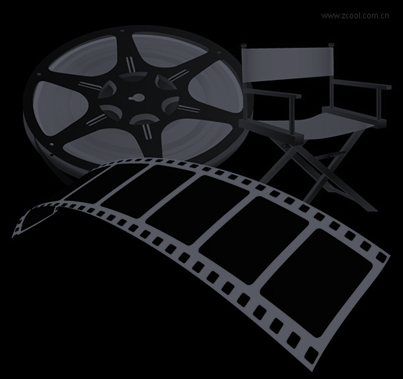 Você sabia que...
 Por causa das marés, a rotação da Terra vai sendo freada cerca de 1,5 ms/ano?

 a Lua vai ficando mais distante da Terra, cerca de 4 cm/ano?

 A tendência do sistema é que os dois astros fiquem com órbitas e períodos de rotação sincronizados, com o período de rotação da Terra durando 47 dias atuais e a Lua a 550 mil km de distância (43% maior que a distância atual)?
Resumindo...
Lua Cheia
Lua Nova
Lua Quarto
Minguante
Lua  Quarto
Crescente
Lua  Quarto
Crescente